Memory
Hakim Weatherspoon
CS 3410
Computer Science
Cornell University
The slides are the product of many rounds of teaching CS 3410 by Professors Weatherspoon, Bala, Bracy, and Sirer.
Goals for today
Memory
CPU: Register Files (i.e. Memory w/in the CPU)
Scaling Memory: Tri-state devices
Cache: SRAM (Static RAM—random access memory)
Memory: DRAM (Dynamic RAM)
Last time: How do we store one bit
D
Q
D Flip Flop stores 1 bit
clk
[Speaker Notes: Put a matching box around both]
Goal for today
How do we store results from ALU computations?
Big Picture:  Building a Processor
memory
registerfile
inst
alu
+4
+4
addr
=?
PC
din
dout
control
cmp
offset
memory
new pc
target
imm
extend
A Single cycle processor
Big Picture:  Building a Processor
memory
registerfile
inst
alu
+4
+4
addr
=?
PC
din
dout
control
cmp
offset
memory
new pc
target
imm
extend
A Single cycle processor
Goal for today
How do we store results from ALU computations?

How do we use stored results in subsequent operations?
	
	Register File

How does a Register File work? How do we design it?
Register File
Register File
N read/write registers
Indexed by register number
Dual-Read-PortSingle-Write-Port
32 x 32 Register File
QA
32
DW
32
QB
32
W
RW
RA
RB
1
5
5
5
Register File
Recall: Register
D flip-flops in parallel 
shared clock
extra clocked inputs:write_enable, reset, …
D0
D1
D2
D3
4-bit
reg
4
4
clk
clk
[Speaker Notes: Put a matching box around both]
Register File
Recall: Register
D flip-flops in parallel 
shared clock
extra clocked inputs:write_enable, reset, …
D0
D1
D2
D3
32-bit
reg
32
32
clk
clk
[Speaker Notes: Put a matching box around both]
Register File
Register File
N read/write registers
Indexed by register number



How to write to one register in the register file?
Need a decoder
32
D
….
Reg 30
Reg 31
Reg 1
Reg 0
5-to-32
decoder
addi	r1, r0, 10
5
RW
W
00001
[Speaker Notes: Ask class to describe/design a decoder?
How to distinguish a wrote from a read?]
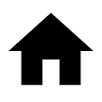 Aside: 3-to-8 decoder truth table & circuit
3-to-8
decoder
…
001
3
RW
12
[Speaker Notes: Ask class to describe/design a decoder?
How to distinguish a wrote from a read?]
Aside: 3-to-8 decoder truth table & circuit
3-to-8
decoder
…
001
3
RW
i2
i1
i0
o0
i2
i1
i0
o5
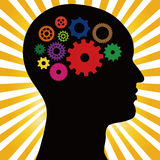 13
[Speaker Notes: Ask class to describe/design a decoder?
How to distinguish a wrote from a read?]
Register File
Register File
N read/write registers
Indexed by register number



How to read from two registers?
Need a multiplexor
32
….
Reg 0
Reg 1
32
M
U
X
….
QA
Reg 30
Reg 31
add	r1, r0, r5
M
U
X
32
….
QB
5
5
RA
RB
[Speaker Notes: Ask class how do we select a register to read?
Ask class to describe/design a multiplexor?]
Register File
Register File
N read/write registers
Indexed by register number


Implementation:
D flip flops to store bits
Decoder for each write port
Mux for each read port
32
32
D
….
Reg 30
Reg 31
Reg 1
Reg 0
32
M
U
X
….
QA
5-to-32
decoder
M
U
X
32
….
QB
5
5
5
RA
W
RW
RB
Register File
Register File
N read/write registers
Indexed by register number


Implementation:
D flip flops to store bits
Decoder for each write port
Mux for each read port
Dual-Read-PortSingle-Write-Port
32 x 32 Register File
QA
32
DW
32
QB
32
W
RW
RA
RB
1
5
5
5
Register File
Register File
N read/write registers
Indexed by register number


Implementation:
D flip flops to store bits
Decoder for each write port
Mux for each read port
What happens if same register read and written during same clock cycle?
[Speaker Notes: Is this a good clicker question]
Tradeoffs
8-to-1 mux
a
Register File tradeoffs
+	Very fast (a few gate delays for 
		both read and write)
+	Adding extra ports is 
		straightforward
– 	Doesn’t scale
	e.g. 32Mb register file with 
     32 bit registers
	 Need 32x 1M-to-1 multiplexor 
     and 32x 20-to-1M decoder
     How many logic gates/transistors?
b
c
d
e
f
g
h
s2
s1
s0
[Speaker Notes: Need two transistors per input of a logic gate 
How does a n-input Mux grow in transistors? 2n + 4 transistors per input.  
e.g. 2^20 input Mux will have 2x20+4=44 transistors per input, so 44M total transistors.

20 = 1024 = 1k
220 = 1M
230 = 1G
240 = 1T]
Takeway
Register files are very fast storage (only a few gate delays), but does not scale to large memory sizes.
Goals for today
Memory
CPU: Register Files (i.e. Memory w/in the CPU)
Scaling Memory: Tri-state devices
Cache: SRAM (Static RAM—random access memory)
Memory: DRAM (Dynamic RAM)
Next Goal
How do we scale/build larger memories?
Building Large Memories
Need a shared bus (or shared bit line)
Many FlipFlops/outputs/etc. connected to single wire
Only one output drives the bus at a time







How do we build such a device?
D0
S0
D1
S1
D2
S2
D3
S3
D1023
S1023
shared line
Tri-State Devices
Tri-State Buffers
If enabled (E=1), then Q = D
Otherwise, Q is not connected (z = high impedance)
E
D
Q
[Speaker Notes: z, z 0, 1]
Tri-State Devices
Tri-State Buffers
If enabled (E=1), then Q = D
Otherwise, Q is not connected (z = high impedance)
E
Vsupply
D
Q
D
Q
Gnd
[Speaker Notes: z, z 0, 1]
Tri-State Devices
Tri-State Buffers
If enabled (E=1), then Q = D
Otherwise, Q is not connected (z = high impedance)
E
Vsupply
E
D
Q
D
D
Q
Gnd
[Speaker Notes: z, z 0, 1]
Tri-State Devices
Tri-State Buffers
If enabled (E=1), then Q = D
Otherwise, Q is not connected (z = high impedance)
E
Vsupply
E
D
Q
0
1
off
D
Q
z
0
0
off
Gnd
[Speaker Notes: z, z 0, 1]
Tri-State Devices
Tri-State Buffers
If enabled (E=1), then Q = D
Otherwise, Q is not connected (z = high impedance)
E
Vsupply
E
D
Q
1
1
off
D
0
0
Q
0
1
1
on
0
Gnd
[Speaker Notes: z, z 0, 1]
Tri-State Devices
Tri-State Buffers
If enabled (E=1), then Q = D
Otherwise, Q is not connected (z = high impedance)
E
Vsupply
E
D
Q
1
0
on
D
1
1
Q
1
1
0
off
1
Gnd
[Speaker Notes: z, z 0, 1]
Shared Bus
D0
S0
D1
S1
D2
S2
D3
S3
D1023
S1023
shared line
Takeway
Register files are very fast storage (only a few gate delays), but does not scale to large memory sizes.

Tri-state Buffers allow scaling since multiple registers can be connected to a single output, while only one register actually drives the output.
Goals for today
Memory
CPU: Register Files (i.e. Memory w/in the CPU)
Scaling Memory: Tri-state devices
Cache: SRAM (Static RAM—random access memory)
Memory: DRAM (Dynamic RAM)
Next Goal
How do we build large memories?

Use similar designs as Tri-state Buffers to connect multiple registers to output line.  Only one register will drive output line.
[Speaker Notes: Tri-State buffers, plus we need denser designs.]
Memory
Storage Cells + bus
Inputs: Address, Data (for writes)
Outputs: Data (for reads)
Also need R/W signal (not shown)



N address bits  2N  words total
M data bits  each word M bits
N
Address
M
Data
33
[Speaker Notes: How many address bits are necessary for a 4M x 8 SRAM module?  (i.e. 4M word lines that are each 8 bits wide)?]
Memory
Storage Cells + bus
Decoder selects a word line 
R/W selector determines access type
Word line is then coupled to the data lines
Data
Address
Decoder
R/W
[Speaker Notes: Essentially just D-Latches plus Tri-State Buffers
A decoder selects which line of memory to access 
	(i.e. word line)
A R/W selector determines the 
	type of access
That line is then coupled to 
	the data lines]
Memory
Storage Cells + bus
Decoder selects a word line 
R/W selector determines access type
Word line is then coupled to the data lines
22
Address
Memory
4M x 8
8
8
Din
Dout
Chip Select
Write Enable
Output Enable
[Speaker Notes: How many address bits are necessary for a 4M x 8 SRAM module?  (i.e. 4M word lines that are each 8 bits wide)?]
Memory
Din[1]
Din[2]
E.g. How do we design 
a 4 x 2 Memory Module?

(i.e. 4 word lines that are
 each 2 bits wide)?
D
Q
D
Q
enable
enable
0
D
Q
2-to-4
decoder
D
Q
enable
enable
1
2
4 x 2 SRAM
Address
D
Q
D
Q
enable
enable
2
D
Q
D
Q
enable
enable
3
Write Enable
Output Enable
Dout[1]
Dout[2]
[Speaker Notes: How many address bits are necessary for a 4 x 2 SRAM module?  (i.e. 4 word lines that are each 2 bits wide)?]
Memory
Din[1]
Din[2]
E.g. How do we design 
a 4 x 2 Memory Module?

(i.e. 4 word lines that are
 each 2 bits wide)?
D
Q
D
Q
enable
enable
0
D
Q
2-to-4
decoder
D
Q
enable
enable
1
2
Address
D
Q
D
Q
enable
enable
2
D
Q
D
Q
enable
enable
3
Write Enable
Output Enable
Dout[1]
Dout[2]
[Speaker Notes: How do we design a 4 x 2 SRAM Module?
Caption on B.9.1 is incorrect
Output enable is useful for connecting multiple memories to a single-output bus and using Output enable to determine which memory drives the bus.]
Memory
Din[1]
Din[2]
E.g. How do we design 
a 4 x 2 Memory Module?

(i.e. 4 word lines that are
 each 2 bits wide)?
D
Q
D
Q
enable
enable
0
D
Q
2-to-4
decoder
D
Q
enable
enable
1
2
Address
D
Q
D
Q
enable
enable
2
Word lines
D
Q
D
Q
enable
enable
3
Write Enable
Output Enable
Dout[1]
Dout[2]
38
[Speaker Notes: How do we design a 4 x 2 SRAM Module?
Caption on B.9.1 is incorrect
Output enable is useful for connecting multiple memories to a single-output bus and using Output enable to determine which memory drives the bus.]
Memory
Din[1]
Din[2]
E.g. How do we design 
a 4 x 2 Memory Module?

(i.e. 4 word lines that are
 each 2 bits wide)?
D
Q
D
Q
enable
enable
0
D
Q
2-to-4
decoder
D
Q
enable
enable
1
2
Address
D
Q
D
Q
enable
enable
2
Bit lines
D
Q
D
Q
enable
enable
3
Write Enable
Output Enable
Dout[1]
Dout[2]
39
[Speaker Notes: How do we design a 4 x 2 SRAM Module?
Caption on B.9.1 is incorrect
Output enable is useful for connecting multiple memories to a single-output bus and using Output enable to determine which memory drives the bus.]
iClicker Question
What’s your familiarity with memory (SRAM, DRAM)?

I’ve never heard of any of this.
I’ve heard the words SRAM and DRAM, but I have no idea what they are.
I know that DRAM means main memory.
I know the difference between SRAM and DRAM and where they are used in a computer system.
40
SRAM Cell
Typical SRAM Cell
bit line
Pass-Through
Transistors
word line
B
Each cell stores one bit, and requires 4 – 8 transistors (6 is typical)
[Speaker Notes: Typical
read access times for SRAMs in 2004 varied from about 2–4 ns for the fastest CMOS
parts, which tend to be somewhat smaller and narrower, to 8–20 ns for the typical
largest parts, which in 2004 had more than 32 million bits of data.]
SRAM Cell
Typical SRAM Cell
bit line
2) Enable (wordline = 1)
Disabled (wordline = 0)
word line
1
0
Pre-charge
         B = Vsupply/2
on
on
3) Cell pulls B low
          i.e. B = 0
off
off
B
[Speaker Notes: Typical
read access times for SRAMs in 2004 varied from about 2–4 ns for the fastest CMOS
parts, which tend to be somewhat smaller and narrower, to 8–20 ns for the typical
largest parts, which in 2004 had more than 32 million bits of data.]
SRAM Cell
Typical SRAM Cell
bit line
1) Enable (wordline = 1)
Disabled (wordline = 0)
word line
1
→
0
0
→
1
on
on
2) Drive B high
          i.e. B = 1
off
off
B
[Speaker Notes: Typical
read access times for SRAMs in 2004 varied from about 2–4 ns for the fastest CMOS
parts, which tend to be somewhat smaller and narrower, to 8–20 ns for the typical
largest parts, which in 2004 had more than 32 million bits of data.]
Bit Line
SRAM
Din[1]
Din[2]
E.g. How do we design 
a 4 x 2 SRAM Module?

(i.e. 4 word lines that are
 each 2 bits wide)?
D
Q
D
Q
enable
enable
0
D
Q
2-to-4
decoder
D
Q
enable
enable
1
2
Address
D
Q
D
Q
enable
enable
2
Word lines
D
Q
D
Q
enable
enable
3
Write Enable
Output Enable
Dout[1]
Dout[2]
44
[Speaker Notes: How do we design a 4 x 2 SRAM Module?
Caption on B.9.1 is incorrect
Output enable is useful for connecting multiple memories to a single-output bus and using Output enable to determine which memory drives the bus.]
SRAM
Din[1]
Din[2]
E.g. How do we design 
a 4 x 2 SRAM Module?

(i.e. 4 word lines that are
 each 2 bits wide)?
D
Q
D
Q
enable
enable
0
D
Q
2-to-4
decoder
D
Q
enable
enable
1
2
4 x 2 SRAM
Address
D
Q
D
Q
enable
enable
2
D
Q
D
Q
enable
enable
3
Write Enable
Output Enable
Dout[1]
Dout[2]
[Speaker Notes: Caption on B.9.1 is incorrect
Output enable is useful for connecting multiple memories to a single-output bus and using Output enable to determine which memory drives the bus.]
SRAM
Din
8
E.g. How do we design 
a 4M x 8 SRAM Module?

(i.e. 4M word lines that 
are each 8 bits wide)?
22
4M x 8 SRAM
Address
Chip Select
Write Enable
Output Enable
8
Dout
[Speaker Notes: Caption on B.9.1 is incorrect
Output enable is useful for connecting multiple memories to a single-output bus and using Output enable to determine which memory drives the bus.]
SRAM
E.g. How do we design 
a 4M x 8 SRAM Module?
4M x 8 SRAM
4k x 
 1024
SRAM
4k x 
 1024
SRAM
4k x 
 1024
SRAM
4k x 
 1024
SRAM
12 x 
 4096
decoder
4k x 
 1024
SRAM
4k x 
 1024
SRAM
4k x 
 1024
SRAM
4k x 
 1024
SRAM
12
Address [21-10]
10
1024
1024
1024
1024
1024
1024
1024
1024
Address [9-0]
mux
mux
mux
mux
mux
mux
mux
mux
1
1
1
1
1
1
1
1
Dout[5]
Dout[4]
Dout[1]
Dout[0]
Dout[7]
Dout[6]
Dout[3]
Dout[2]
[Speaker Notes: Caption on B.9.1 is incorrect
Output enable is useful for connecting multiple memories to a single-output bus and using Output enable to determine which memory drives the bus.]
SRAM
E.g. How do we design 
a 4M x 8 SRAM Module?
4M x 8 SRAM
4k x 
 1024
SRAM
4k x 
 1024
SRAM
4k x 
 1024
SRAM
4k x 
 1024
SRAM
Row 
decoder
4k x 
 1024
SRAM
4k x 
 1024
SRAM
4k x 
 1024
SRAM
4k x 
 1024
SRAM
12
Address [21-10]
10
1024
1024
1024
1024
1024
1024
1024
1024
Address [9-0]
column selector, sense amp, and I/O circuits
Chip Select (CS)
R/W Enable
8
Shared Data Bus
[Speaker Notes: Caption on B.9.1 is incorrect
Output enable is useful for connecting multiple memories to a single-output bus and using Output enable to determine which memory drives the bus.]
SRAM Modules and Arrays
R/W
4M x 8SRAM
4M x 8SRAM
4M x 8SRAM
4M x 8SRAM
A21-0
CS
msb
lsb
CS
Bank 2
CS
Bank 3
CS
Bank 4
[Speaker Notes: 2, 3, or more step address decode

The first decoder generates the addresses for eight 4M  x 4 arrays; then a set of multiplexors is used to select 1 bit from each 4-bit-wide array. This is a much easier design than a single-level decode that would need either an enormous decoder or a gigantic multiplexor. In practice, a modern SRAM of
this size would probably use an even larger number of blocks, each somewhat smaller.]
SRAM Summary
SRAM
A few transistors (~6) per cell
Used for working memory (caches)

But for even higher density…
Dynamic RAM: DRAM
bit line
Dynamic-RAM (DRAM)
Data values require constant refresh
word line
Capacitor
Gnd
Each cell stores one bit, and requires 1 transistors
[Speaker Notes: value kept in a cell is stored as a charge in a capacitor

To refresh the cell, we merely read its contents and write it back.

Because DRAMs store the charge on a capacitor, it cannot be kept indefinitely and must periodically be refreshed. That is why this memory structure is called dynamic, as opposed to the static storage in an SRAM cell.

The pass transistor acts like a switch: when the signal on the word line is asserted, the switch is closed (on), connecting the capacitor to the bit line. If the operation is a write, then the value to be written is placed on the bit line. If the value is a 1, the capacitor will be charged. If the value is a 0, then the capacitor will be discharged. Reading is slightly more complex, since the DRAM must detect a very small charge stored in the capacitor. Before activating the word line for a read, the bit line is charged to the voltage that is halfway between the low and high voltage. Then, by activating the word line, the charge on the capacitor is read out onto the bit line. This causes the bit line to move slightly toward the high or low direction, and this change is detected with a sense amplifier, which can detect small changes in voltage.]
Dynamic RAM: DRAM
Pass-Through
Transistors
bit line
Dynamic-RAM (DRAM)
Data values require constant refresh
word line
Capacitor
Gnd
Each cell stores one bit, and requires 1 transistors
[Speaker Notes: value kept in a cell is stored as a charge in a capacitor

To refresh the cell, we merely read its contents and write it back.

Because DRAMs store the charge on a capacitor, it cannot be kept indefinitely and must periodically be refreshed. That is why this memory structure is called dynamic, as opposed to the static storage in an SRAM cell.

The pass transistor acts like a switch: when the signal on the word line is asserted, the switch is closed, connecting the capacitor to the bit line. If the operation is a write, then the value to be written is placed on the bit line. If the value is a 1, the capacitor will be charged. If the value is a 0, then the capacitor will be discharged. Reading is slightly more complex, since the DRAM must detect a very small charge stored in the capacitor. Before activating the word line for a read, the bit line is charged to the voltage that is halfway between the low and high voltage. Then, by activating the word line, the charge on the capacitor is read out onto the bit line. This causes the bit line to move slightly toward the high or low direction, and this change is detected with a sense amplifier, which can detect small changes in voltage.]
Dynamic RAM: DRAM
bit line
Dynamic-RAM (DRAM)
Disabled (wordline = 0)
2) Enable (wordline = 1)
word line
0
Pre-charge
         B = Vsupply/2
3) Cell pulls B low
          i.e. B = 0
Capacitor
on
off
Gnd
[Speaker Notes: value kept in a cell is stored as a charge in a capacitor

To refresh the cell, we merely read its contents and write it back.

Because DRAMs store the charge on a capacitor, it cannot be kept indefinitely and must periodically be refreshed. That is why this memory structure is called dynamic, as opposed to the static storage in an SRAM cell.

The pass transistor acts like a switch: when the signal on the word line is asserted, the switch is closed (on), connecting the capacitor to the bit line. If the operation is a write, then the value to be written is placed on the bit line. If the value is a 1, the capacitor will be charged. If the value is a 0, then the capacitor will be discharged. Reading is slightly more complex, since the DRAM must detect a very small charge stored in the capacitor. Before activating the word line for a read, the bit line is charged to the voltage that is halfway between the low and high voltage. Then, by activating the word line, the charge on the capacitor is read out onto the bit line. This causes the bit line to move slightly toward the high or low direction, and this change is detected with a sense amplifier, which can detect small changes in voltage.]
Dynamic RAM: DRAM
bit line
Dynamic-RAM (DRAM)
Disabled (wordline = 0)
1) Enable (wordline = 1)
word line
0
→
1
2) Drive B high
          i.e. B = 1
         Charges capacitor
Capacitor
on
off
Gnd
[Speaker Notes: value kept in a cell is stored as a charge in a capacitor

To refresh the cell, we merely read its contents and write it back.

Because DRAMs store the charge on a capacitor, it cannot be kept indefinitely and must periodically be refreshed. That is why this memory structure is called dynamic, as opposed to the static storage in an SRAM cell.

The pass transistor acts like a switch: when the signal on the word line is asserted, the switch is closed, connecting the capacitor to the bit line. If the operation is a write, then the value to be written is placed on the bit line. If the value is a 1, the capacitor will be charged. If the value is a 0, then the capacitor will be discharged. Reading is slightly more complex, since the DRAM must detect a very small charge stored in the capacitor. Before activating the word line for a read, the bit line is charged to the voltage that is halfway between the low and high voltage. Then, by activating the word line, the charge on the capacitor is read out onto the bit line. This causes the bit line to move slightly toward the high or low direction, and this change is detected with a sense amplifier, which can detect small changes in voltage.]
DRAM vs. SRAM
Single transistor vs. many gates
Denser, cheaper ($30/1GB vs. $30/2MB)
But more complicated, and has analog sensing

Also needs refresh
Read and write back…
…every few milliseconds
Organized in 2D grid, so can do rows at a time
Chip can do refresh internally

Hence… slower and energy inefficient
Memory
Register File tradeoffs
+	Very fast (a few gate delays for both read and write)
+	Adding extra ports is straightforward
– 	Expensive, doesn’t scale
– 	Volatile

Volatile Memory alternatives: SRAM, DRAM, …
– 	Slower
+	Cheaper, and scales well
– 	Volatile

Non-Volatile Memory (NV-RAM): Flash, EEPROM, …
+	Scales well
– 	Limited lifetime; degrades after 100000 to 1M writes
Summary
We now have enough building blocks to build machines that can perform non-trivial computational tasks

Register File: Tens of words of working memory
SRAM: Millions of words of working memory
DRAM: Billions of words of working memory
NVRAM: long term storage 	(usb fob, solid state disks, BIOS, …)

Next time we will build a simple processor!